IGNITION TIME AND TRANSPORT PROPERTIES OF INDUCTIVELY COUPLED PLASMAS USING LOW-HIGH PULSED POWER*
Chenhui Qu, Peng Tian, Steven J. Lanham and Mark J. Kushner
University of Michigan, Ann Arbor, MI 48109-2122 USA
chenqu@umich.edu, mjkush@umich.edu
Tianyu Ma, Tyler List, Priyanka Arora and Vincent M. Donnelly
University of Houston, Houston, TX 77204 USA
tma7@uh.edu, tllist@uh.edu, vmdonnelly@uh.edu

ICOPS June 2018
* Work supported by DOE Office of Fusion Energy Science, Samsung Electronics and National Science Foundation
University of Michigan
Institute for Plasma Science & Engr.
AGENDA
Introduction to pulsed ICPs
Description of the model
Base case setup and analysis
Scaling of high-low ICPs
 Ramping-Time
 Power
 Duty cycle
 Pulse Repetition Frequency
Concluding Remarks
ICOPS_2018
University of Michigan
Institute for Plasma Science & Engr.
ICPs DRIVEN BY PULSED POWER
Pulsed plasma is widely implemented for high power density with moderate average power input.
Pulsed inductively coupled plasmas (ICPs) as ion source allow more control over the etching process.
Instabilities can occur during the power transition from low-to-high.
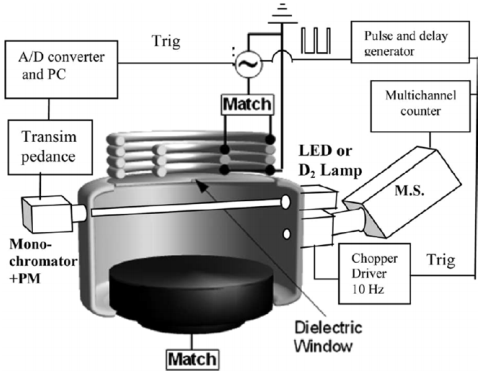 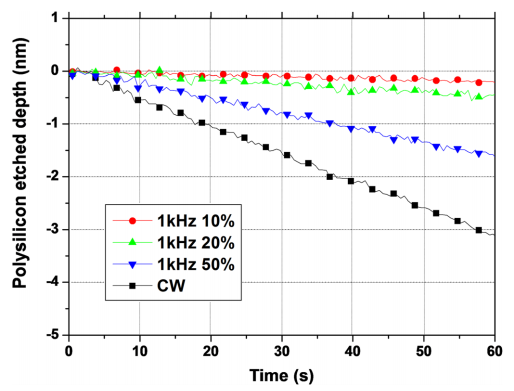 [1]
[2]
[1] E Despiau-Pujo, M Brihoum, P Bodart, M Darnon and G Cunge  2014 J. Phys. D: Appl. Phys. 47 455201
[2] Petit-Etienne C, Darnon M, Bodart P, Fouchier M, Cunge G, Pargon E, Vallier L, Joubert O and Banna S 2013 J. Vac. Sci. Technol. B 31 011201
ICOPS_2018
University of Michigan
Institute for Plasma Science & Engr.
MOTIVATION
Using pulsed power, instabilities can occur due to E-H transitions and longer plasma relaxation times compared to the pulsed period. 
Ignition delay may occur due to the lack of “seed electrons” at the beginning of the pulse.  
Changing the operating conditions, such as power during the “off-period” and duty cycle may provide a minimum electron density [e] which weakens or solves the ignition delay problem.
In this work, we discuss the influence of the operating conditions (low-power, duty cycle, pulsed repetition frequency) on plasma stability and related plasma properties.
ICOPS_2018
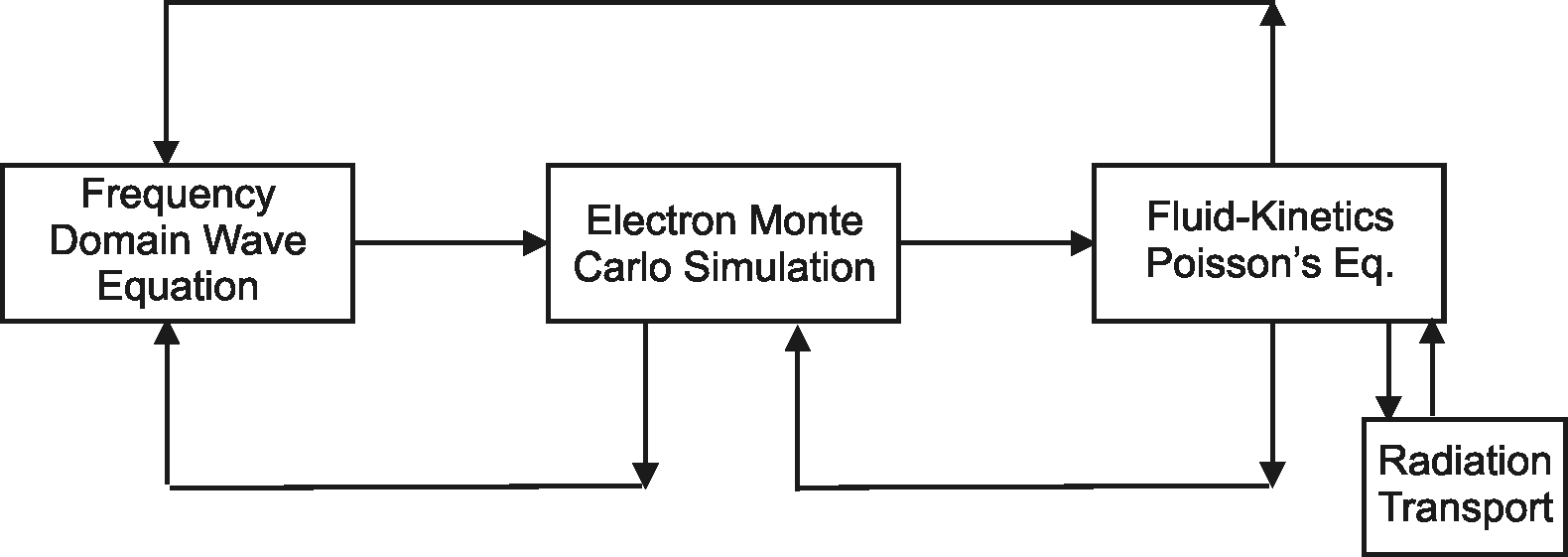 University of Michigan
Institute for Plasma Science & Engr.
MODELING OF PULSED ICPs
The Hybrid Plasma Equipment Model (HPEM) is a modular simulator that combines fluid and kinetic approaches.
Variables are transferred between modules and updated in a time slicing manner.
Monte Carlo Ion/Neutral Transport
Surface
Chemistry
Module
Monte Carlo Radiation Transport
ICOPS_2018
University of Michigan
Institute for Plasma Science & Engr.
GEOMETRY
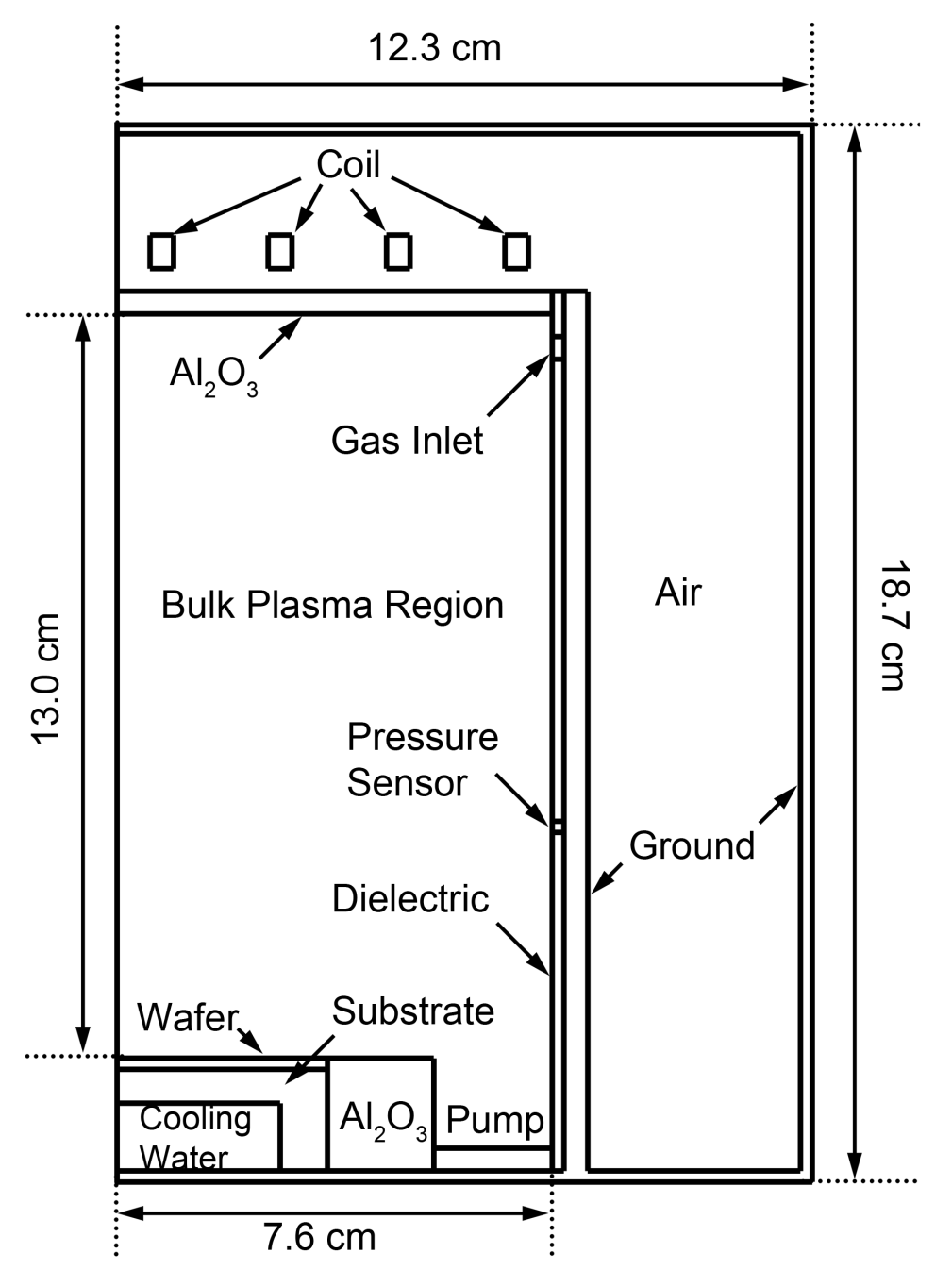 Feedstock: Ar/Cl2 = 5/95, 22 sccm, 20 mTorr
Nozzle is 0.4 cm below the dielectric window
Pressure is recorded at the sensor, flow rates adjusted to maintain pressure.
The inner wall is coated with Y2O3.
Coil is 0.4 cm above the dielectric window.
Air surrounding chamber to insure accurate E field calculation.
ICOPS_2018
University of Michigan
Institute for Plasma Science & Engr.
PULSE POWER FROM THE COIL
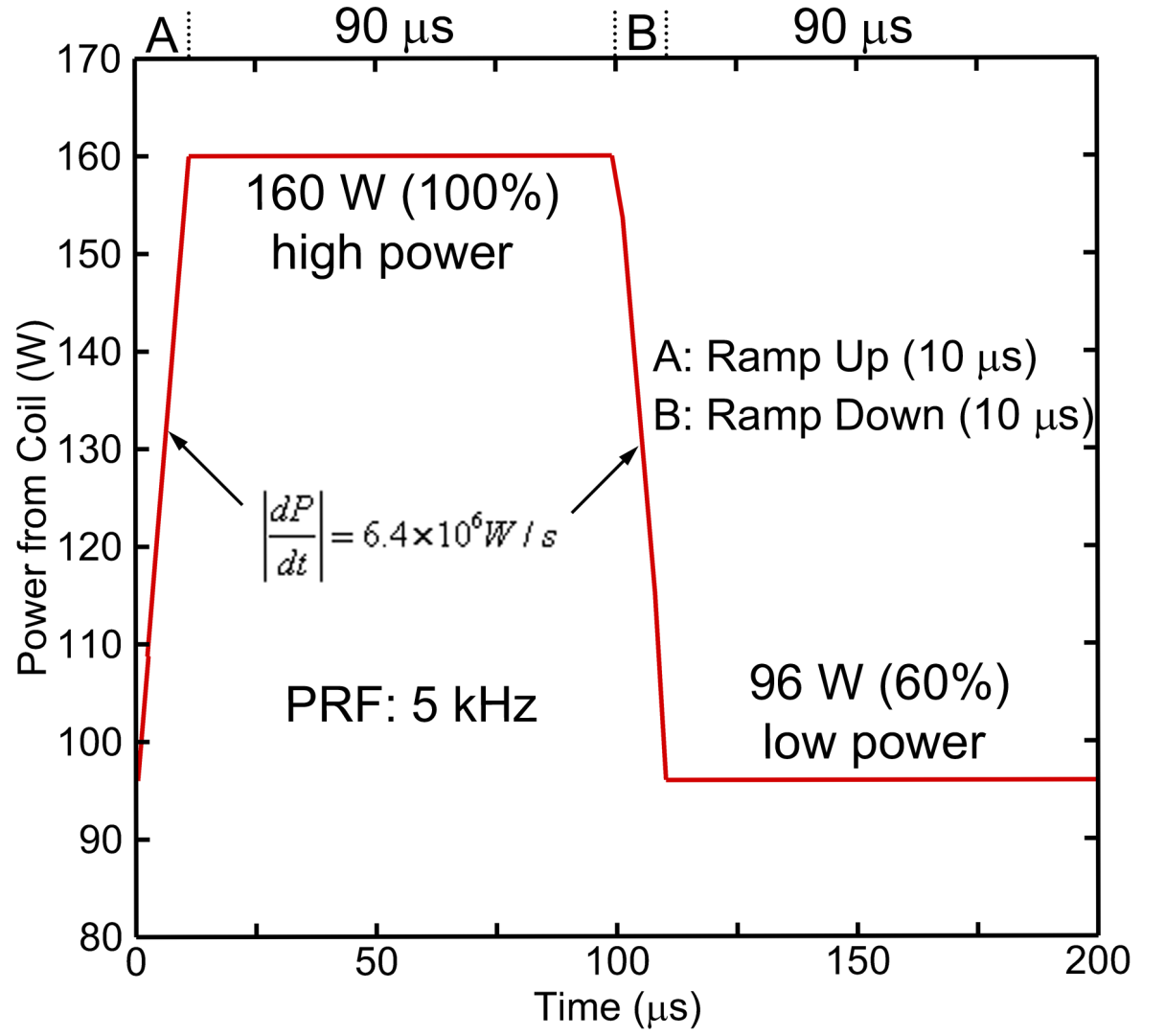 High-low power is used to provide electron seed at the beginning of each pulse and improve stability.
Pulse Repetition Frequency (PRF): 5 kHz
Duty Cycle: 50%
High/Low Power: 160 W/96 W
Ramping time: 10 µs
ICOPS_2018
University of Michigan
Institute for Plasma Science & Engr.
ELECTRON DENSITY
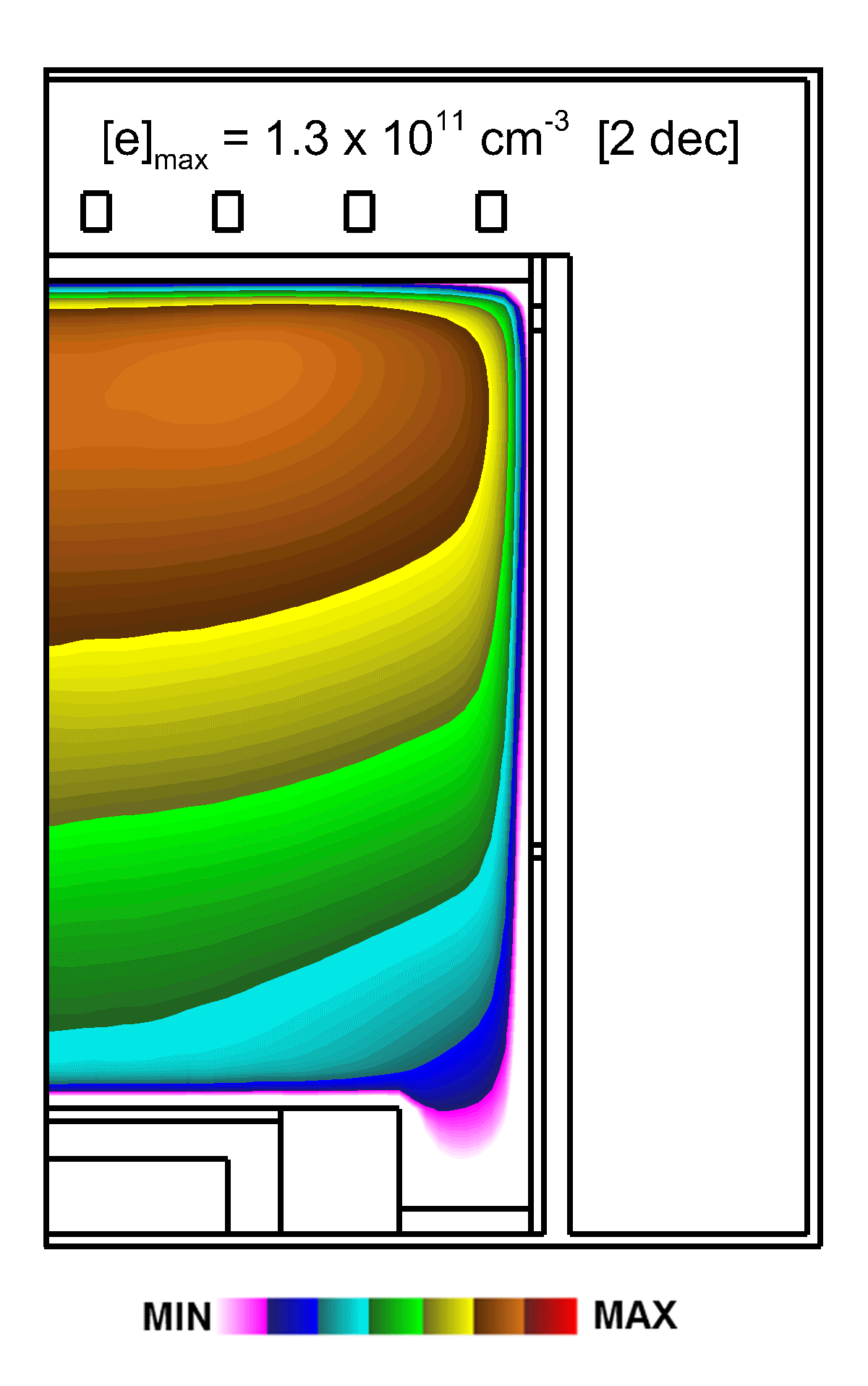 Peak electron density 1.3 x 1011 cm-3.
Near the wafer, [e] is 10% - 20% of the peak value.
The electron temperature near the wafer is approximately ½ that at the top of the reactor  (1.3 eV vs. 2.8 eV).
High plasma occupies top 1/3 of the reactor.
Approximate electron mean free path: 2.2 cm.
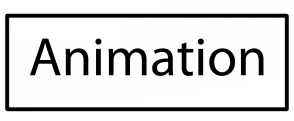 ICOPS_2018
University of Michigan
Institute for Plasma Science & Engr.
Cl- DENSITY
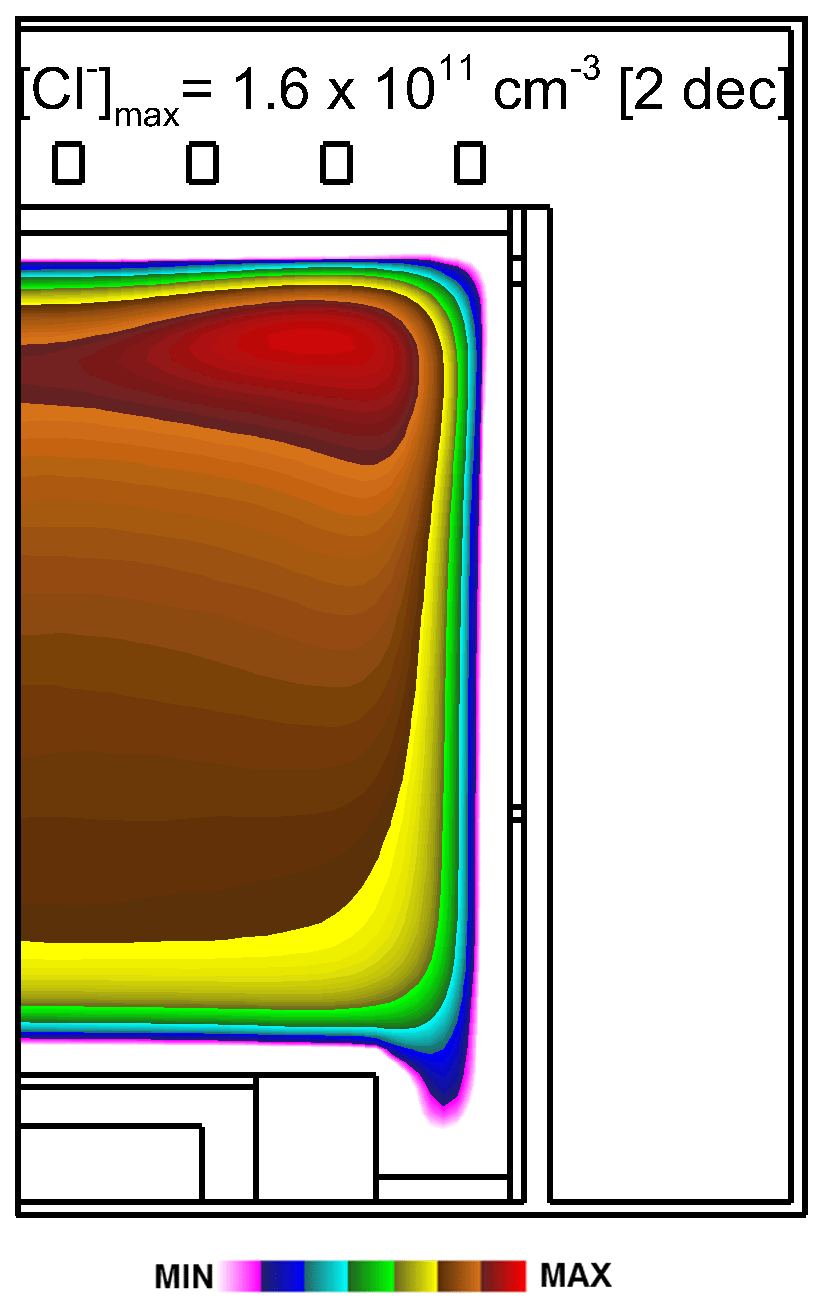 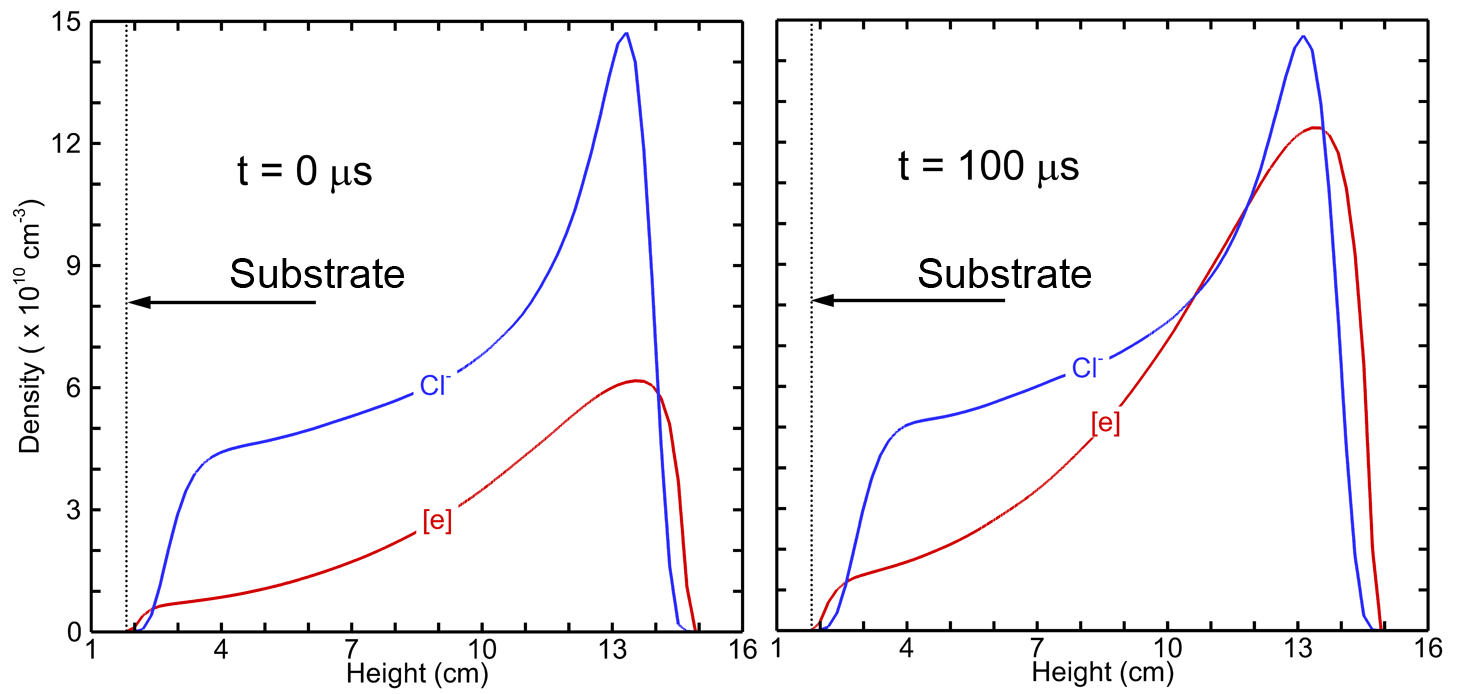 Peak Cl- density: 1.6 x 1011 cm-3, electronegativity around 2.8.
[Cl-] does not significantly vary during pulsed cycle. 
High dissociative attachment of Cl2 and Cl2(v) leads to a high Cl- density.
High ionization rate and electron detachment of Cl- during high-power period.
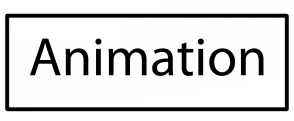 ICOPS_2018
University of Michigan
Institute for Plasma Science & Engr.
SPATIAL ELECTRON PROPERTIES
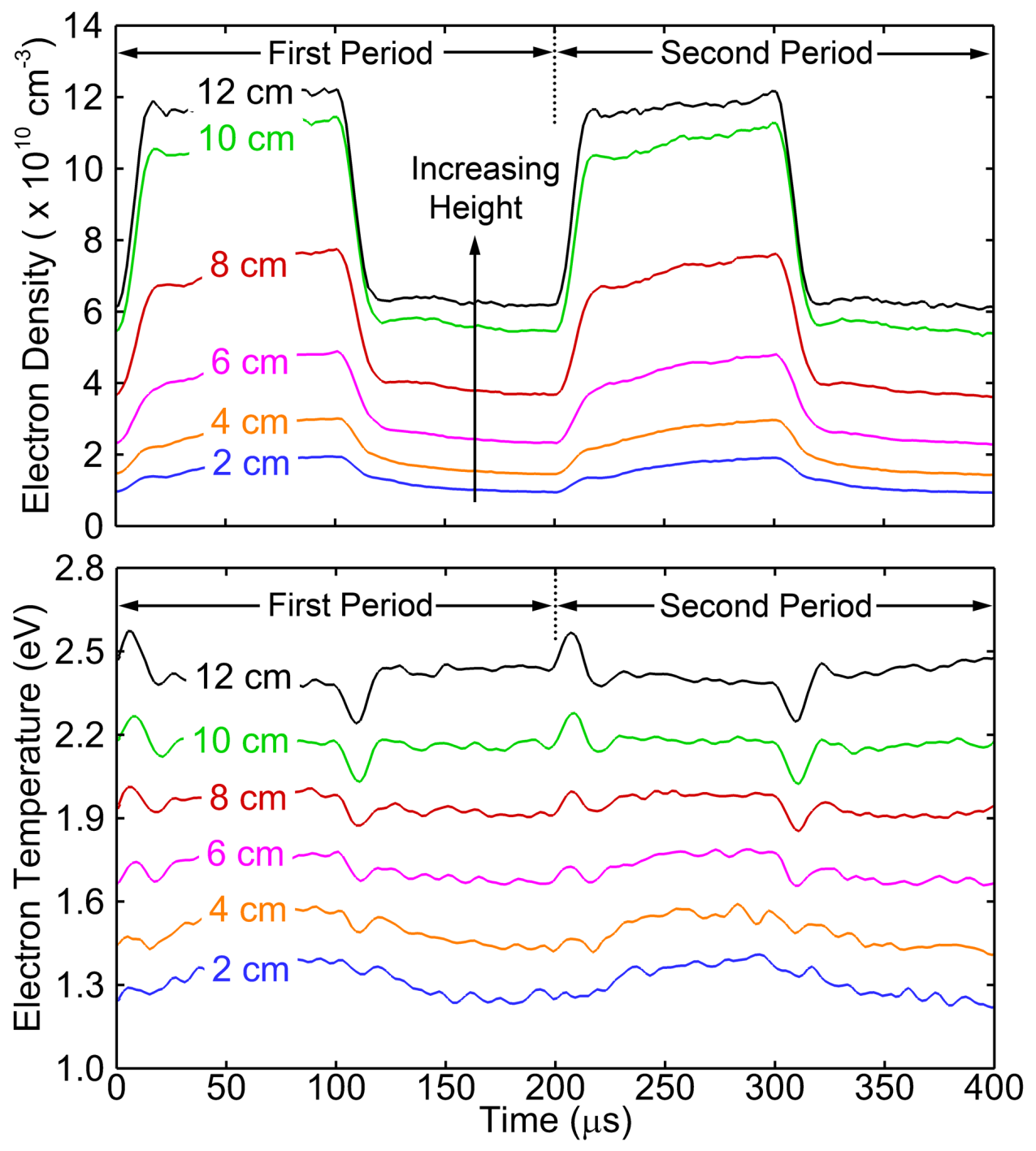 [e], Te  at r = 1.85 cm, 2-12 cm cm above wafer. 
Note different scales of figures. 
Spikes of Te at the top with gentle modulation at bottom,
Close to the power source (coil) at 12 cm, large modulation in [e] in phase with power.
Delay in the increase of [e] from low-to-high power at 2 cm due to finite transport time.
ICOPS_2018
University of Michigan
Institute for Plasma Science & Engr.
EXPERIMENTAL MEASUREMENT
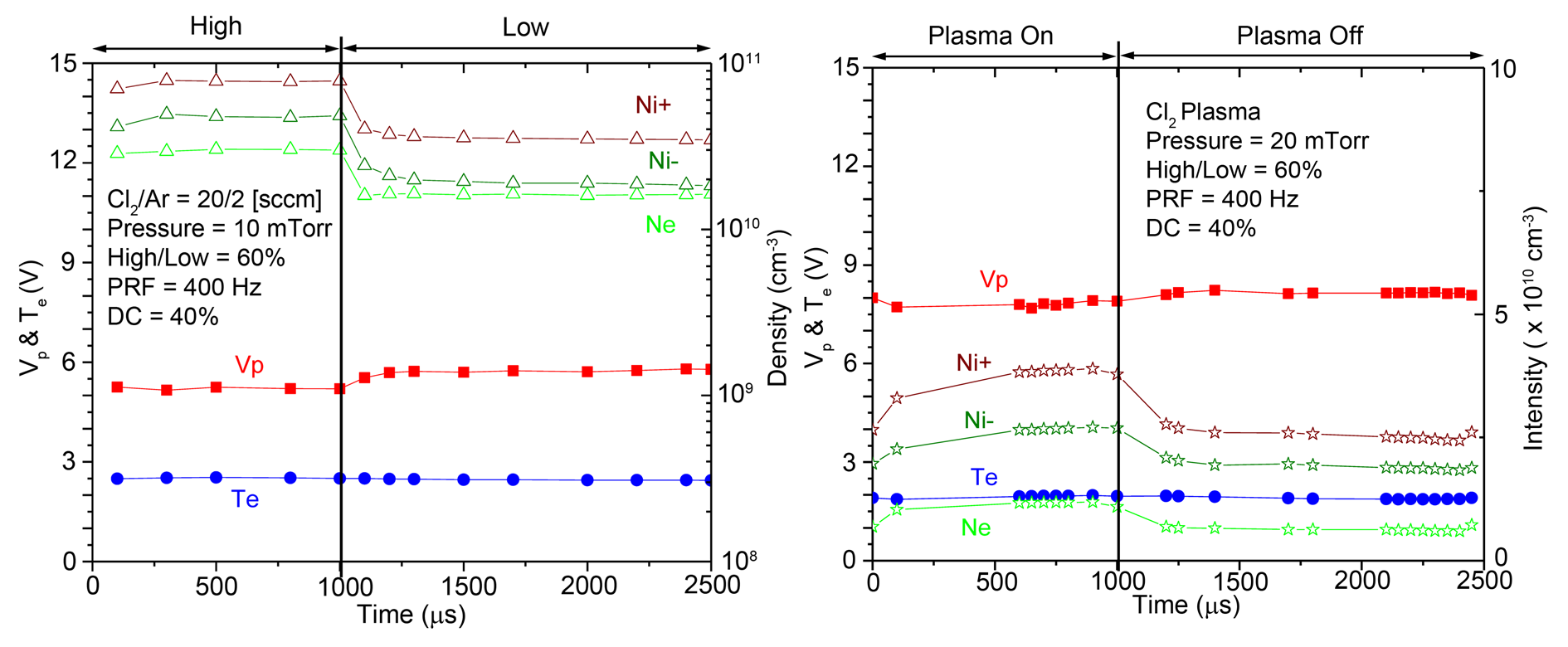 Experimental results are measured about 2 cm above the wafer.
The PRF is 400 Hz in the experiment which is smaller than the simulation (5 kHz).
2 different operating pressures: 10 and 20 mTorr.
Only a slight oscillation can be observed on all the plasma properties.
ICOPS_2018
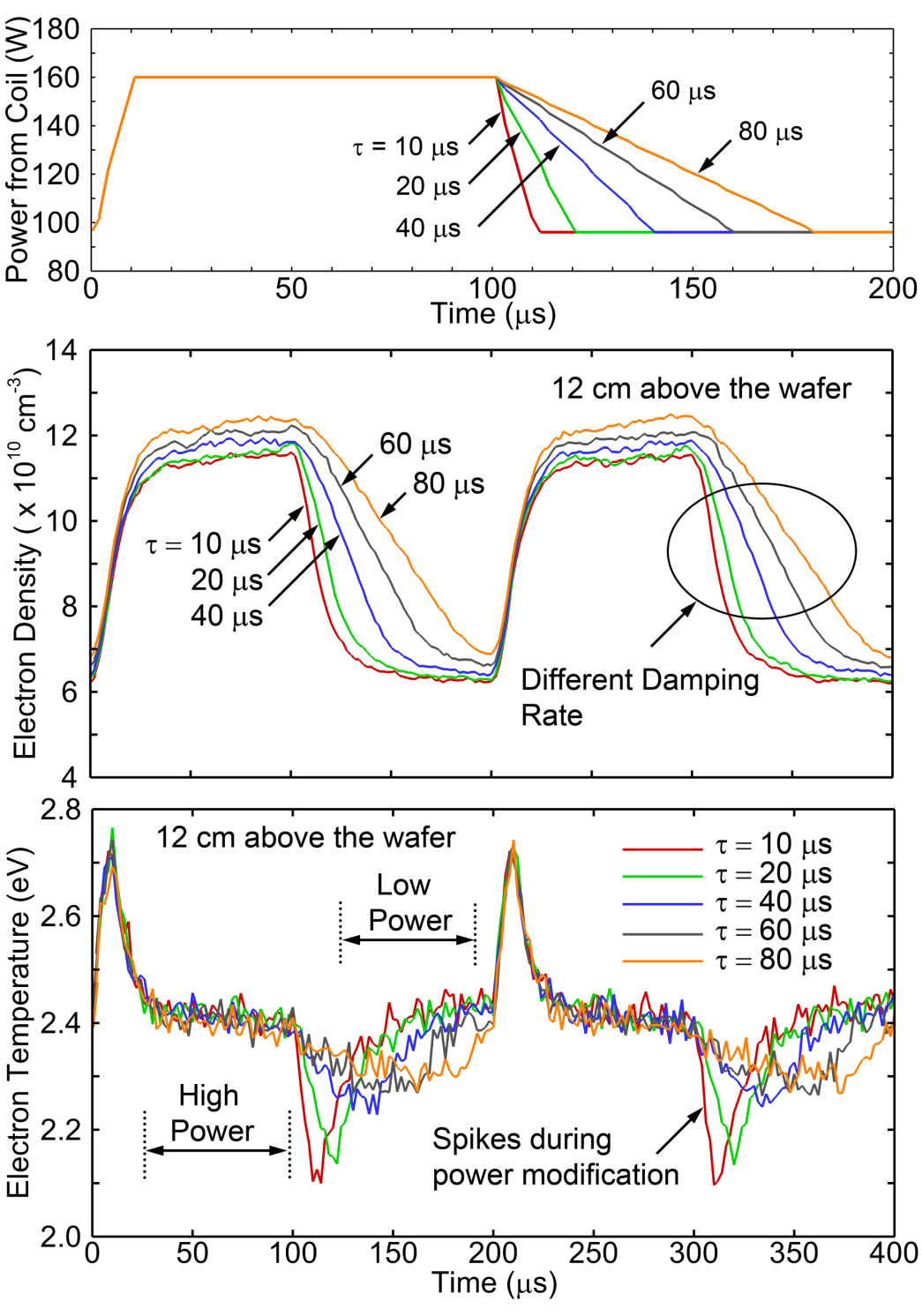 University of Michigan
Institute for Plasma Science & Engr.
RAMPING TIME
The high-to-low ramping time is varied from 10 to 80 µs.
Longer the ramping time, higher the average power.
Electrons are consumed by Cl2 through dissociative attachment during low-power


Short ramping time introduces spiking in Te.
The spike lasts longer but with smaller magnitude when the ramping time is long.
e + Cl2    Cl- + Cl
ICOPS_2018
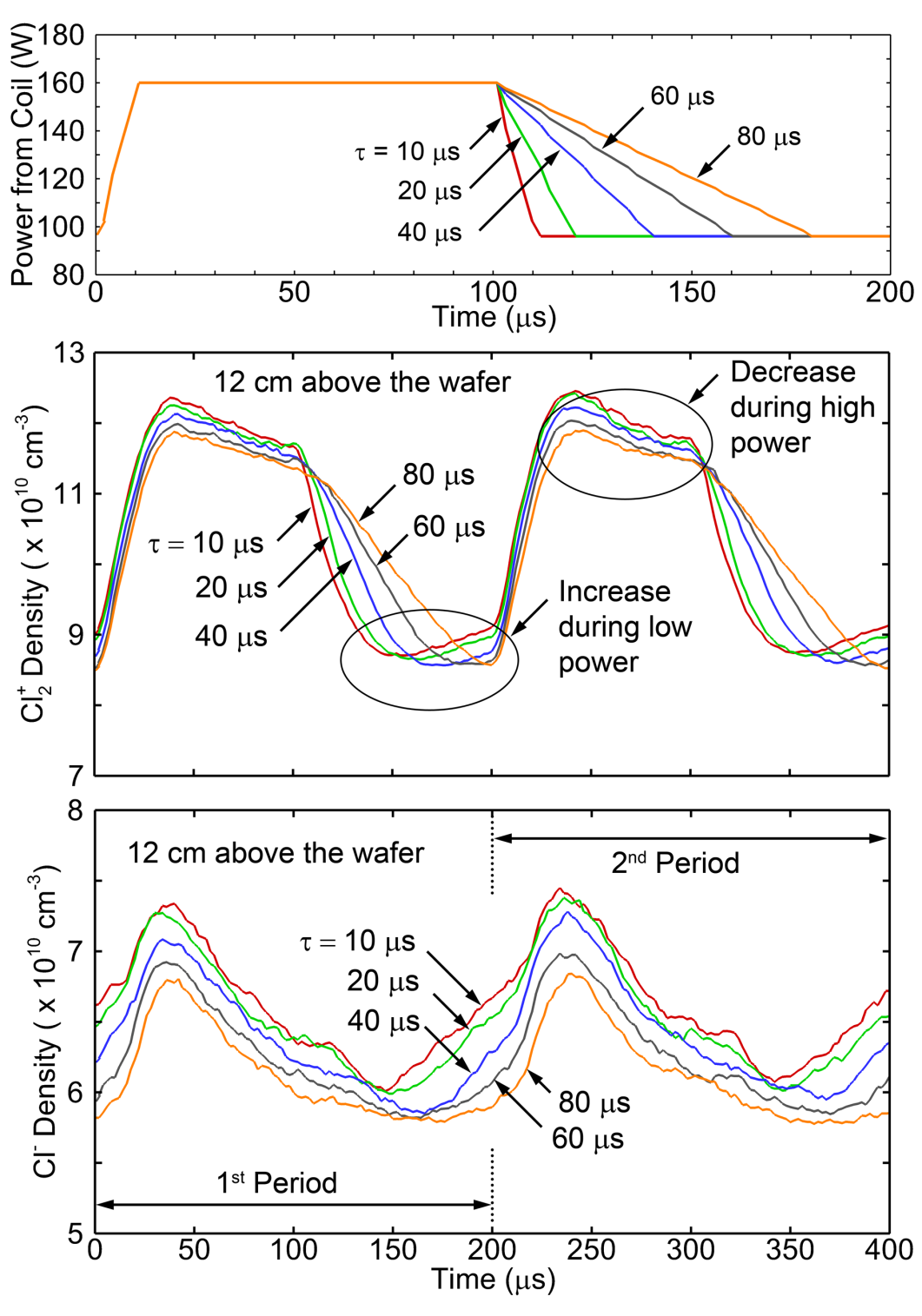 University of Michigan
Institute for Plasma Science & Engr.
RAMPING TIME
Dominate ions: Cl2+, Cl-
High Penning ionization and charge exchange rate for Cl2+ production, but low Ar input.
Ionization threshold Cl2+: 11.5 eV.
Increase in Te during the low-to high leads to an increase of Cl2+.
Small oscillation Cl- since Cl2 is a highly attaching gas. 
Cl- density is strongly related to the prior pulses and gas temperature.
Decrease of ion densities due to depletion of Cl2 at plasma center caused by high gas temperature.
ICOPS_2018
University of Michigan
Institute for Plasma Science & Engr.
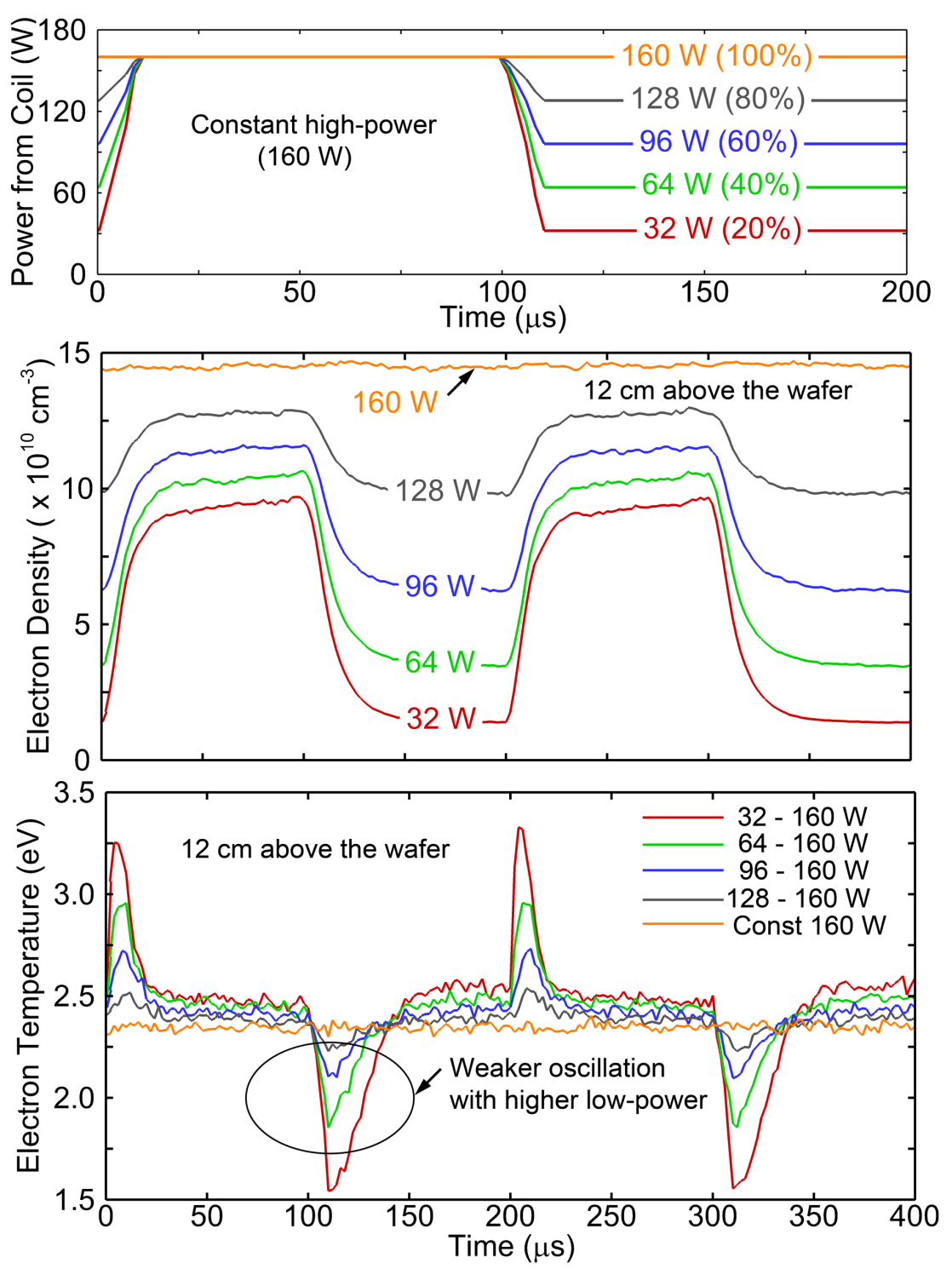 LOW-POWER
Constant high-power, vary low-power. Average power: 96 – 160 W
Plasma takes less time to stabilize during low-to-high than high-to-low power transitions.
A low [e] leads to a high Te during the high-power half despite the same power density.
The Te spike magnitude decreases monotonically with increasing low-power.
Te is more stable during the high-power period.
ICOPS_2018
University of Michigan
Institute for Plasma Science & Engr.
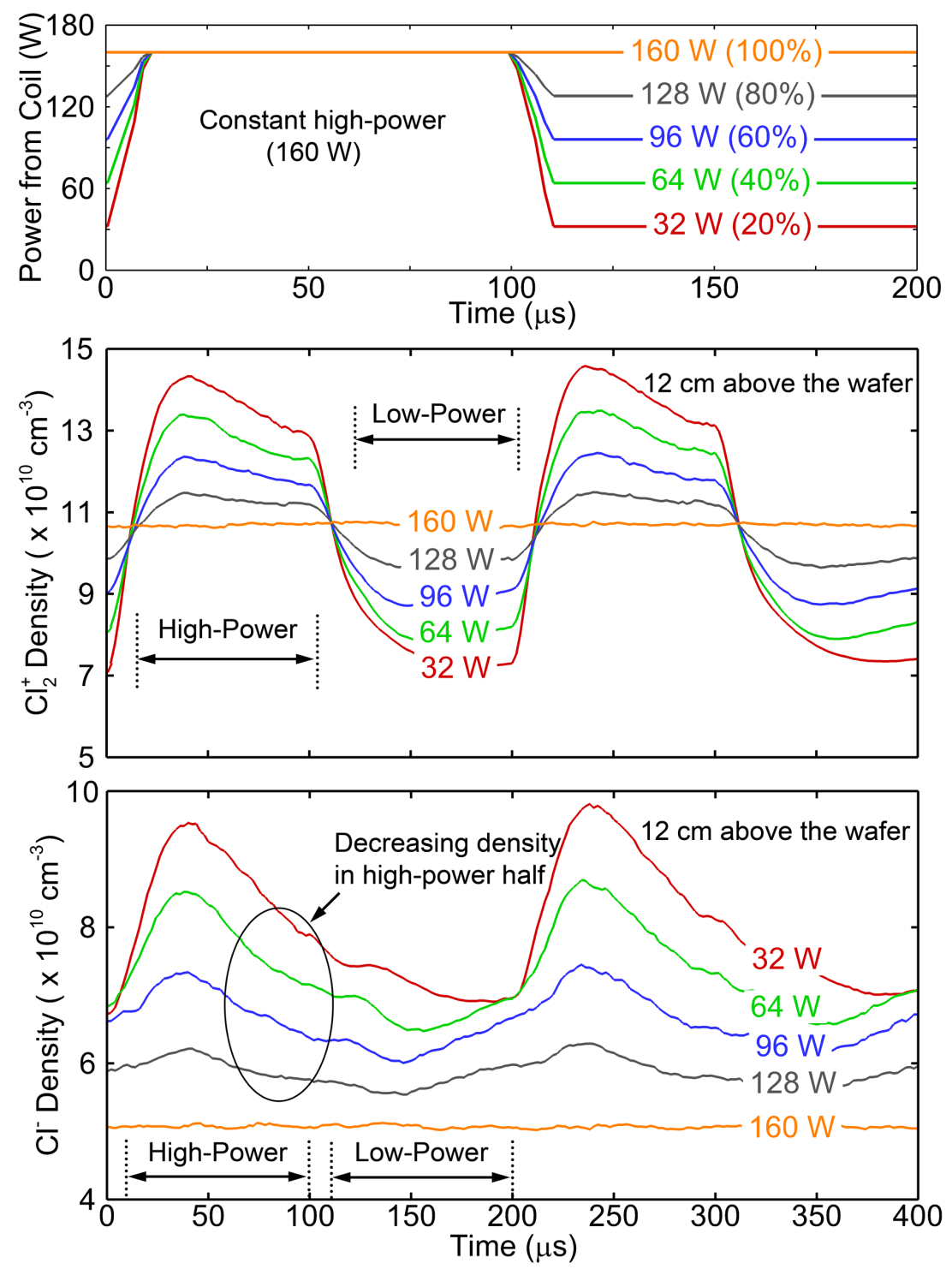 LOW-POWER
At top of the reactor, Cl2+ density oscillates around “steady state” value produced by spike in Te.
High electron and Cl- densities produce the decrease of Cl2+ during high-power period through recombination.
If the period is long enough, the Cl2+ density should approach 160 W case at the end of the high-power period.
Higher power leads to higher [e] thus results in lower Cl- density.
Cl- is lost through neutralization and electron detachment reactions.
ICOPS_2018
University of Michigan
Institute for Plasma Science & Engr.
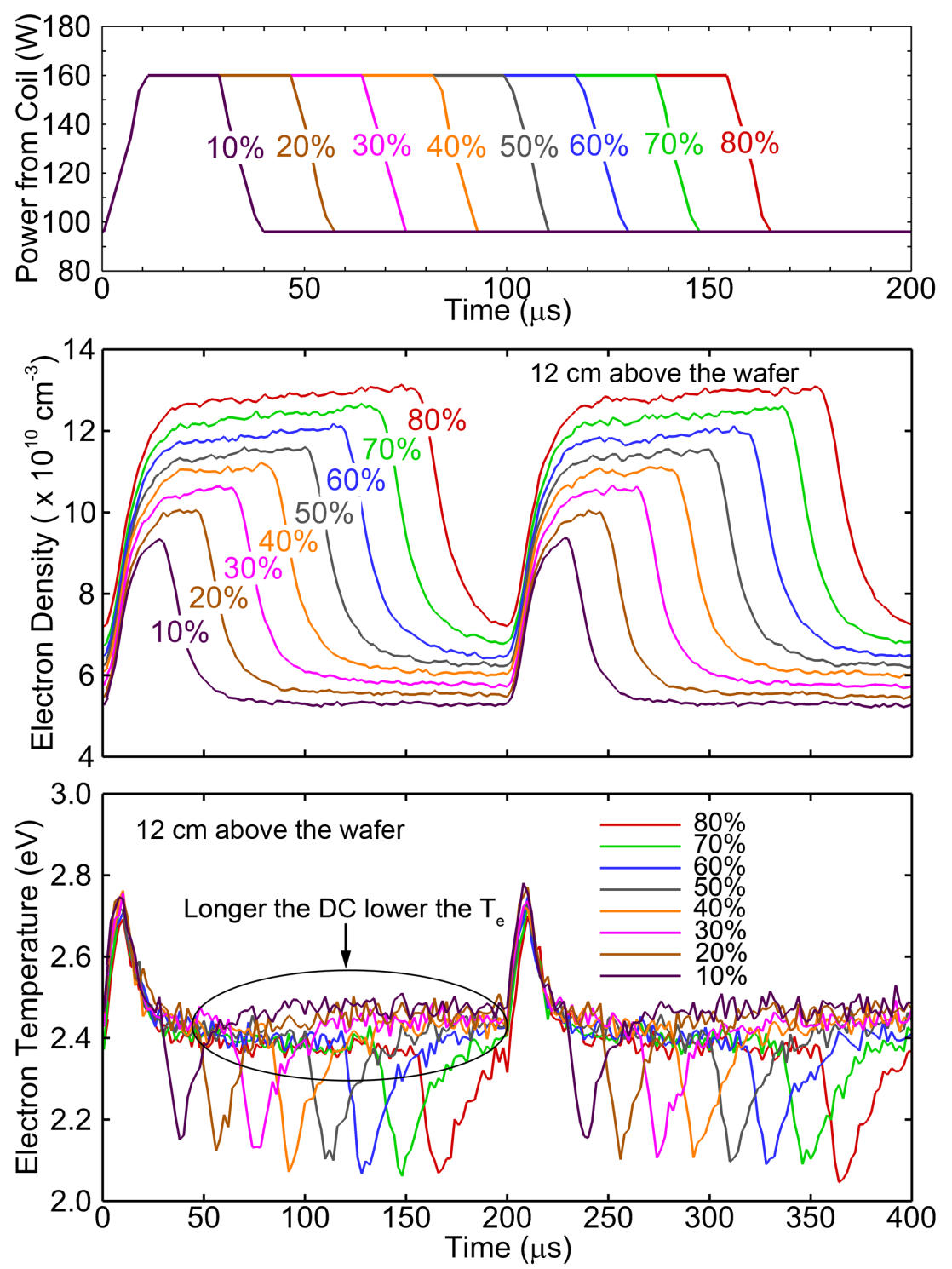 DUTY CYCLE
The duty cycle (DC) is calculated with only low and high-power period (no ramping time included).
Shorter duty cycle, lower the [e] due to smaller average power.
Need at least 30% DC for steady state during high-power.
High DC has higher seed electron density for the next pulse.
The magnitudes of the Te spikes have little difference even though the DC and the average power are different.
High [e] results in low Te despite a high power input.
ICOPS_2018
University of Michigan
Institute for Plasma Science & Engr.
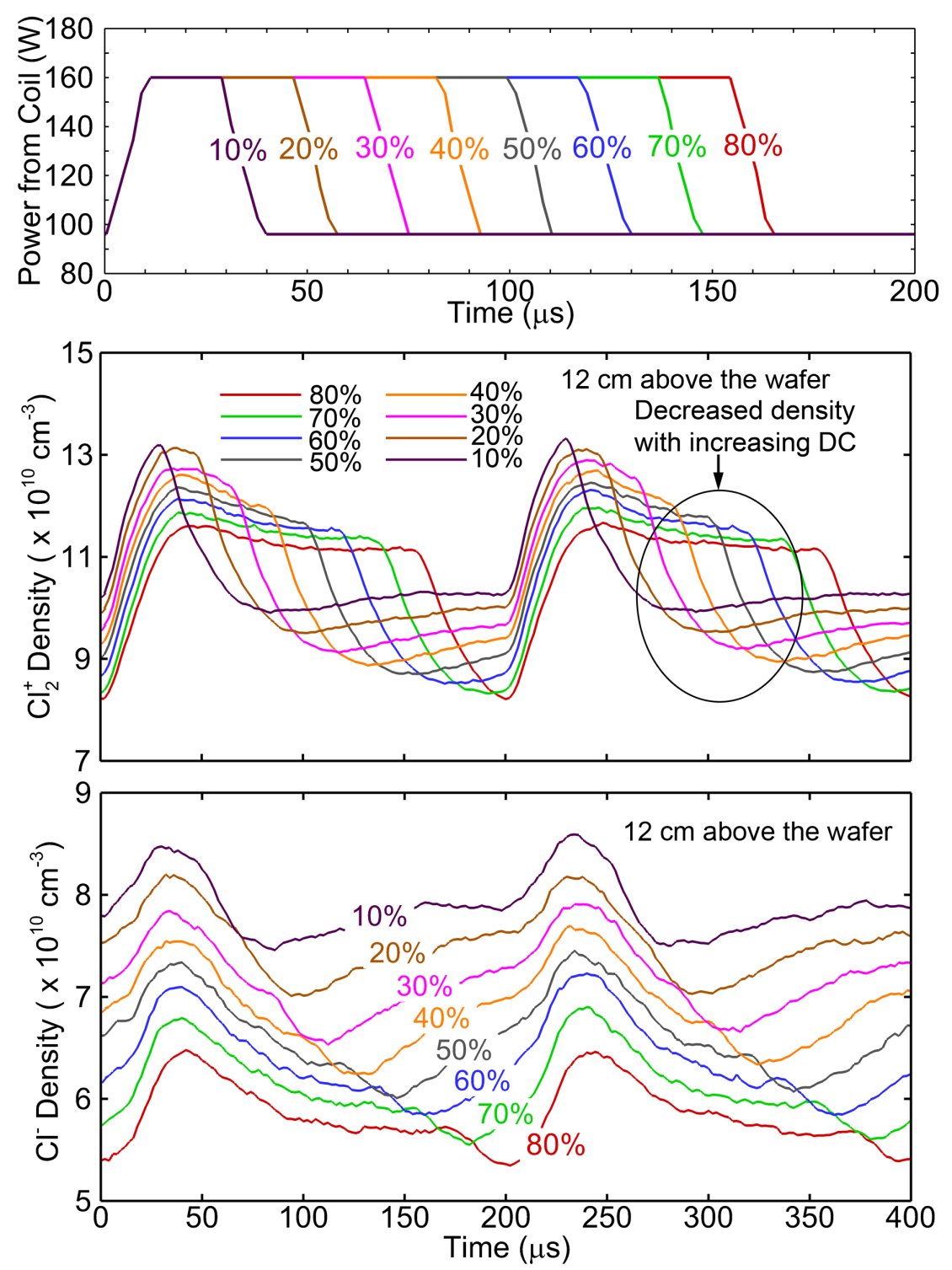 DUTY CYCLE
Larger DC, lower Cl2+ density in both high and low-power.
With same high-power (160 W), low [e] leads to a high Te.
Density of Cl2+ is limited by the fraction of high energy electrons instead of the average power input.
A small DC leads to a high Cl- density.
High Cl2+ and low [e] at low power with low DC results in high Cl- for charge neutrality.
A low [e] reduces the Cl- detachment reaction rate.
ICOPS_2018
University of Michigan
Institute for Plasma Science & Engr.
PULSE REPETITION FREQUENCY
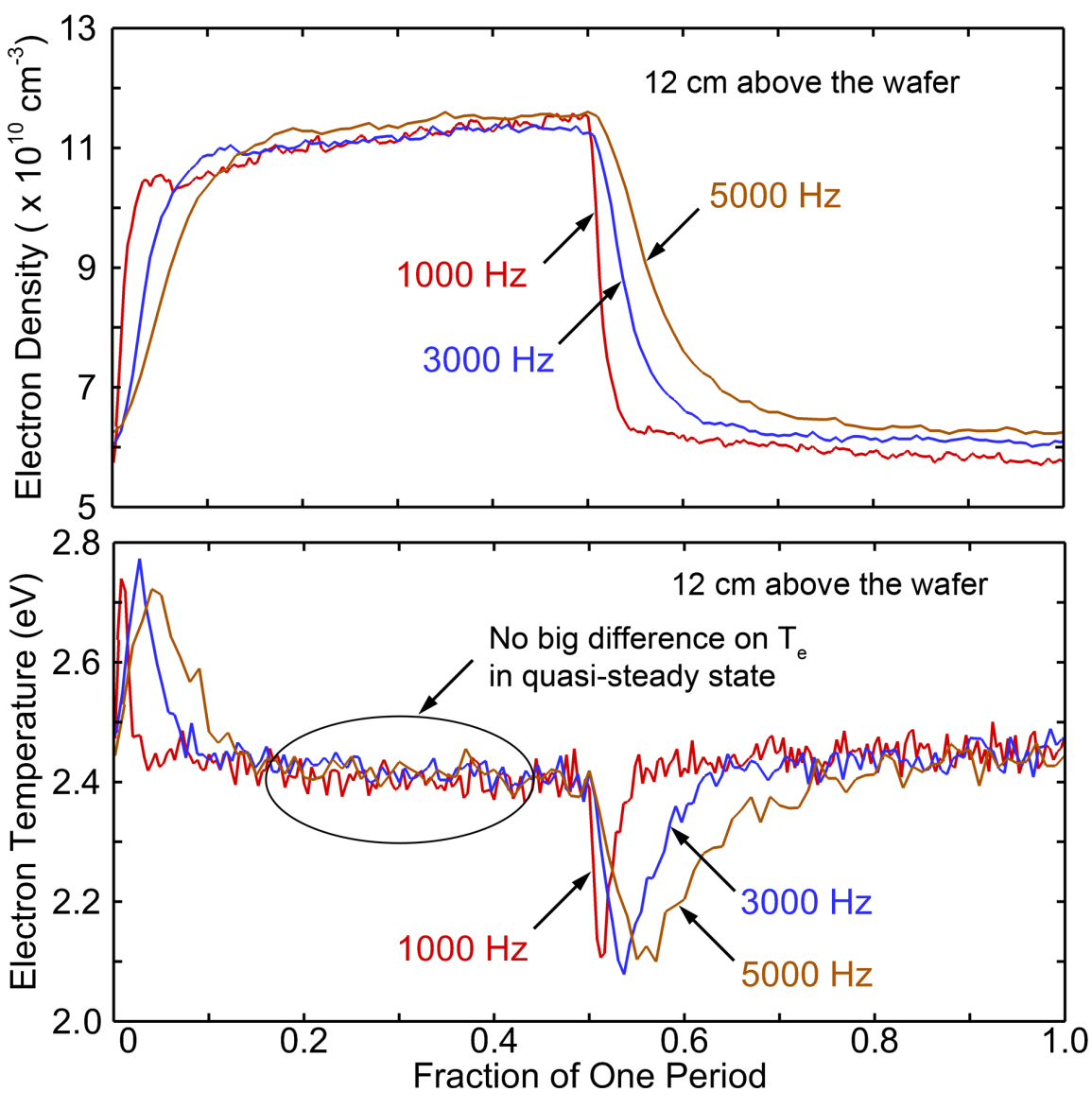 Lower frequency means longer time for the development of the steady state. 
Both [e] and Te show similar behavior when frequency is varied.
A little higher [e] when frequency is high due to more seed electrons at the beginning of the pulse.
Smaller fraction of ramping transient with low PRF.
ICOPS_2018
University of Michigan
Institute for Plasma Science & Engr.
PULSE REPETITION FREQUENCY
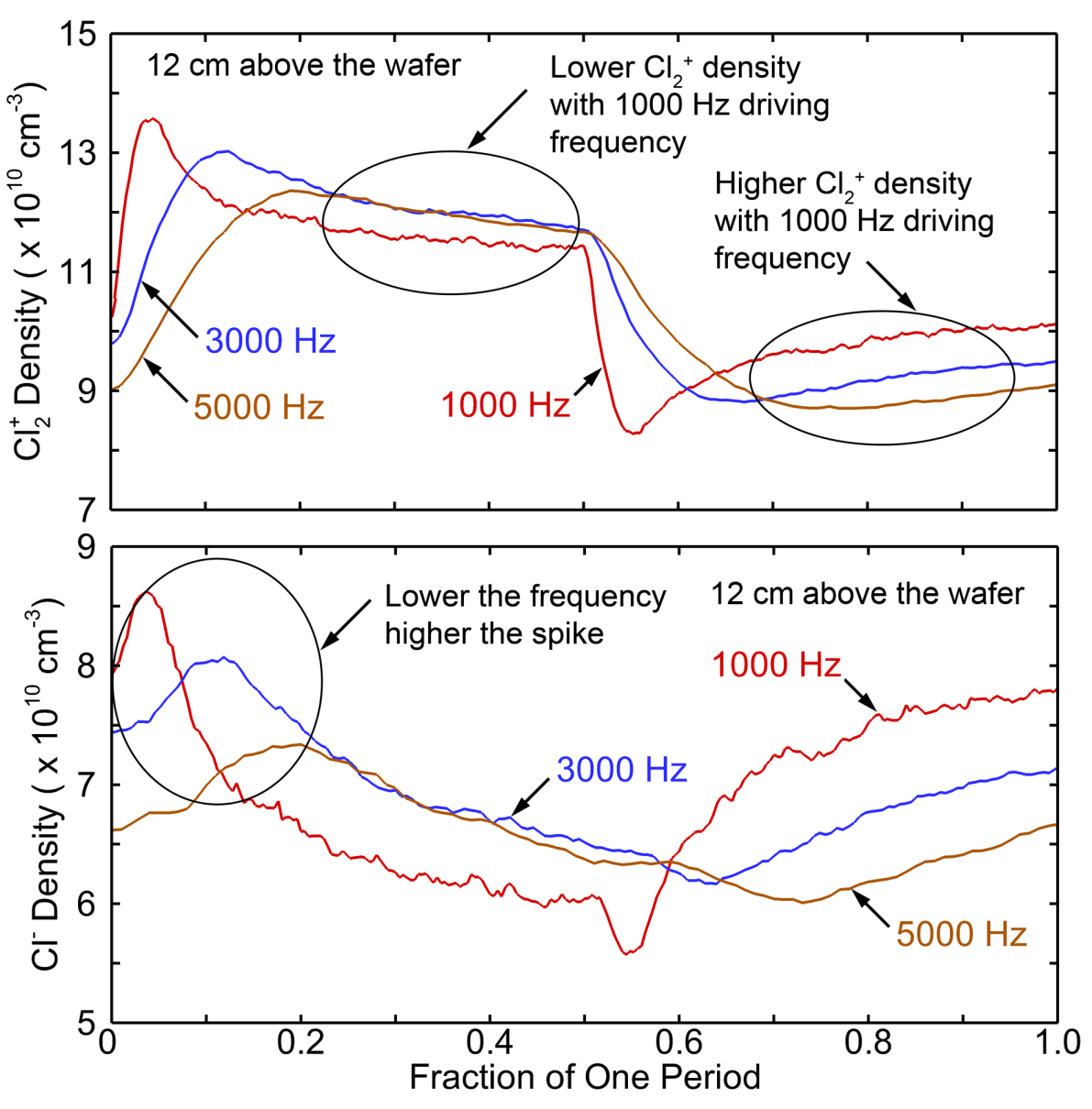 Quasi-steady state at 1 kHz PRF is the closest to the steady state.
A longer time for recombination leads to a low Cl2+ density during the high-power at 1 kHz.
More time to approach steady state when PRF is low.
Plasma is more stable with a higher PRF.
ICOPS_2018
University of Michigan
Institute for Plasma Science & Engr.
CONCLUDING REMARKS
The influence of the ramping time, power magnitude, duty cycle, and driving frequency on a high-low pulsed power ICP is studied.
The response of the plasma to a pulsed power differs from different measuring points.
Cl2+ is more sensitive to the transient Te due to its high ionization threshold (11.5 eV).
Cl- is more sensitive to the [e] and gas temperature since Cl2 is a highly attaching gas.
A longer ramping time, higher power during low-power period and a high pulse repetition frequency is preferred to optimize the plasma stability.
ICOPS_2018